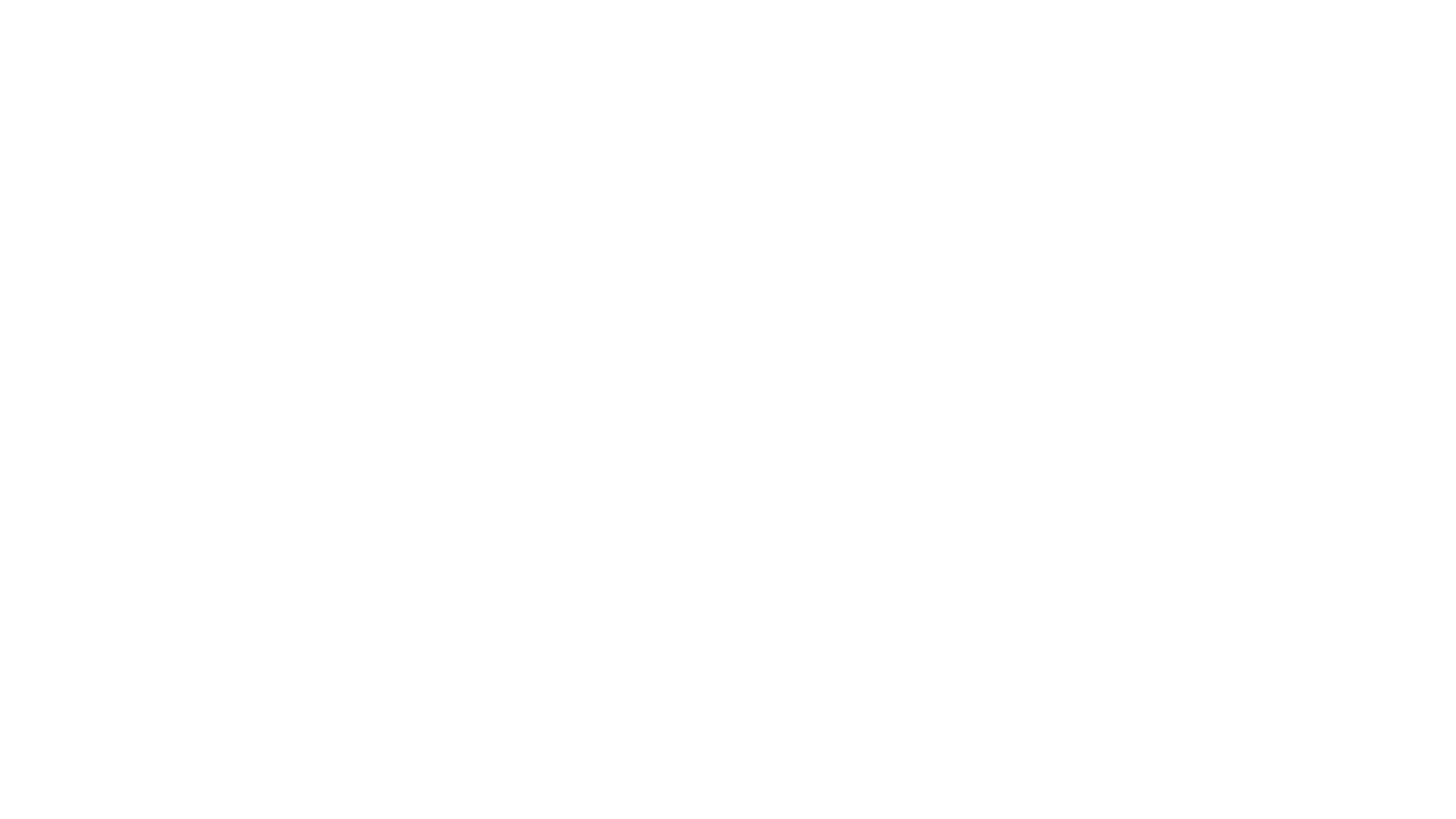 Schulversuch Talentschulen
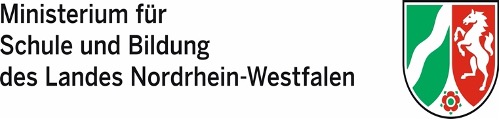 Ansprechpersonen im ISA: 
Melanie Ahrens, M.A.
Lutz Breuer

Kontakt via E-Mail:
Melanie.Ahrens@isa-muenster.de 
Lutz.Breuer@isa-muenster.de
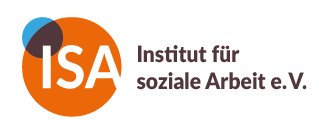 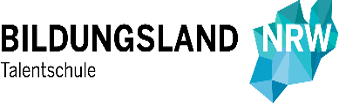 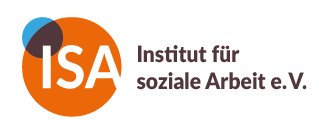 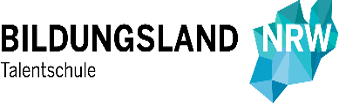 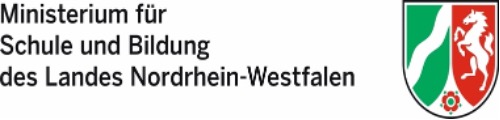 Schulversuch Talentschulen
Anzahl der Talentschulen:
 
Insgesamt 60 (davon: 45 SEK I-Schulen und 15 Berufskollegs aus Nordrhein-Westfalen)
Anzahl der Gesamtbewerbungen: 178 Schulen (davon: 145 SEK I-Schulen und 33 Berufskollegs)



Ziele

Überwindung sozialer Nachteile im Bildungsbereich

Ermöglichung von Aufstiegschancen für alle Kinder und Jugendliche

Der Schulversuch soll zeigen, ob die Leistungen und Erfolge von Schüler*Innen an Schulen in Stadtteilen mit großen sozialen Herausforderungen durch besondere unterrichtliche Konzepte, zusätzliche Ressourcen und Unterstützung bei der Schulentwicklung gesteigert werden können

Im Zusammenspiel mit allen Beteiligten sollen die Talentschulen einen Beitrag zur Quartiersentwicklung leisten
Quelle: https://www.schulministerium.nrw/themen/schulpolitik/schulversuch-talentschulen
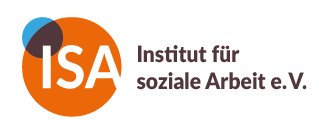 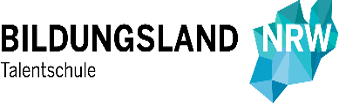 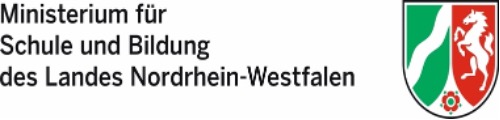 Schulversuch Talentschulen
Schulkonzept Die Talentschulen sollen…

zur besseren Förderung ihrer Schüler*Innen besondere pädagogische Konzepte umsetzen. Sie bauen u. a. eine zusätzliche „Fördersäule“ auf. Diese beinhaltet mehr: 
 praktisches Arbeiten 
 Lernmöglichkeiten im Rahmen eines Profils im MINT oder kulturellen Bildungsbereich
 verbindliche individuelle Beratungselemente sowie Elemente der Berufsorientierung
 an den SEK I-Schulen wird die sprachliche Förderung im ausgeweiteten Fachunterricht vertieft
 an den Berufskollegs wird die Berufsfelderkundung ausdifferenziert

sich in ihren Schulstrukturen weiterentwickeln, z. B. durch die Nutzung eines zielgerichteten Datenmonitorings, Team- und Personalentwicklung, die Stärkung der Partizipation von Eltern und Schülerschaft, die Förderung von Prävention und Stärkung eines positiven Schulklimas

ihre Vernetzungsaktivitäten stärken und lokale Ressourcen nutzen. Sie kooperieren im Quartier eng mit dem Schulträger, den Grundschulen sowie den weiterführenden Bildungseinrichtungen. Außerdem vernetzen sie sich zielführend mit Schul- und Bildungspartnern vor Ort (z. B. Jugendhilfe, Verbände, Migrantenselbstorganisationen, Hochschulen und Talentscouting, Wirtschaft, Stiftungen)
Quelle: https://www.schulministerium.nrw/themen/schulpolitik/schulversuch-talentschulen
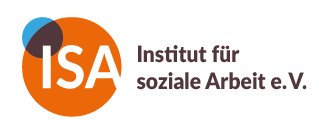 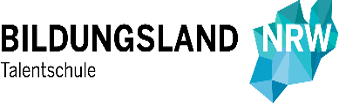 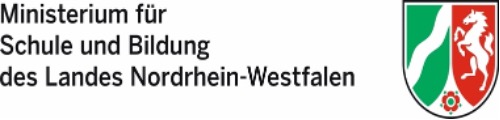 Schulversuch Talentschulen
Ausstattung und Unterstützung

Die allgemeinbildenden Schulen erhalten einen Zuschlag in Höhe von 20 % auf den Grundstellenbedarf 

Berufskollegs erhalten mindestens 4 zusätzliche Stellen für die Umsetzung des Schulversuchs in den Bildungsgängen 

Das Land stellt mehr als 400 Lehrerstellen bereit (315 Stellen an allgemeinbildenden Schulen, 100 Stellen an berufsbildenden Schulen). Diese dienen u. a. zum Ausbau des Fachunterrichts, zur Entlastung und Unterstützung der Schulleitung, Reduzierung von Unterrichtsausfall, Erweiterung des außerunterrichtlichen Angebots und intensivierten Beratung von Schüler*Innen

Zudem können andere Berufsgruppen in multiprofessionellen Teams eingestellt werden

Unabhängig von der Schulgröße soll mindestens eine Stelle für Schulsozialarbeit eingerichtet werden

Zusätzliches Fortbildungsbudget in Höhe von 2.500 Euro jährlich

Die Landesregierung erwartet bei den Investitionen einen Multiplikatoreffekt: Schulträger sollen über die Nutzung der Mittel aus dem NRW-Programm „Gute Schule 2020“, dem Kommunalinvestitionsförderungsgesetz, dem Digitalpakt, der Schul-/Bildungs- pauschale und ggf. weiterer schulbezogener Infrastrukturförderprogramme eine sehr gute bauliche und digitale Ausstattung der Talentschulen ermöglichen. Ergänzend können im Rahmen bestehender rechtlicher Möglichkeiten z.B. Stiftungen, Unternehmen (Sponsoring) und zivilgesellschaftliche Akteure hierzu einen Beitrag leisten
Quelle: https://www.schulministerium.nrw/themen/schulpolitik/schulversuch-talentschulen
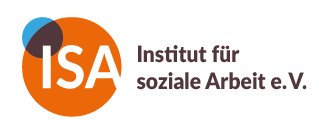 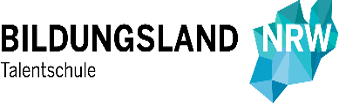 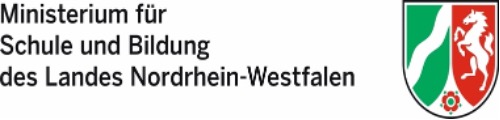 Schulversuch Talentschulen
Projektlaufzeit: 11/2019 bis 11/2025


Zeitplan
Quelle: https://www.schulministerium.nrw/system/files/media/document/file/Faktenblatt-Talentschulen.pdf
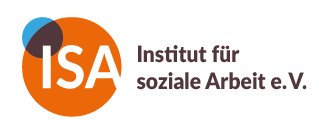 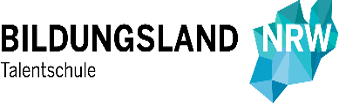 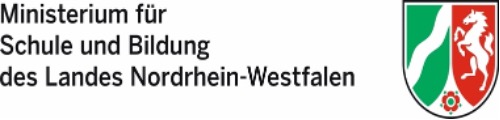 Schulversuch Talentschulen
Wissenschaftliche Begleitforschung 

Gefördert durch das Ministerium für Schule und Bildung des Landes Nordrhein-Westfalen

Ansprechpartnerinnen: Prof. Dr. Isabell van Ackeren, Dr. Sabrina Rutter, Laura Beckmann


Ziel der wissenschaftlichen Begleitforschung: 
Schul- und Unterrichtsentwicklungsprozesse an den Talentschulen unter Berücksichtigung der Komplexität der einzelschulischen Ausgangslage einerseits und der besonderen Projektarchitektur andererseits im Längsschnitt zu analysieren.

Dabei werden unterschiedliche Akteursperspektiven (Bildungsadministration, Schulentwicklungsbegleiter*innen, Schulleitungen, Lehrkräfte und zusätzlich im Unterricht eingesetztes Personal, Schüler*innen) sowohl in Form standardisierter Befragungen als auch qualitativer Interviews, Gruppendiskussionen und ethnografischer Unterrichtsbeobachtungen erfasst.
Quelle: https://www.uni-due.de/bifo/projekte_schulentwicklung.php#talentschule
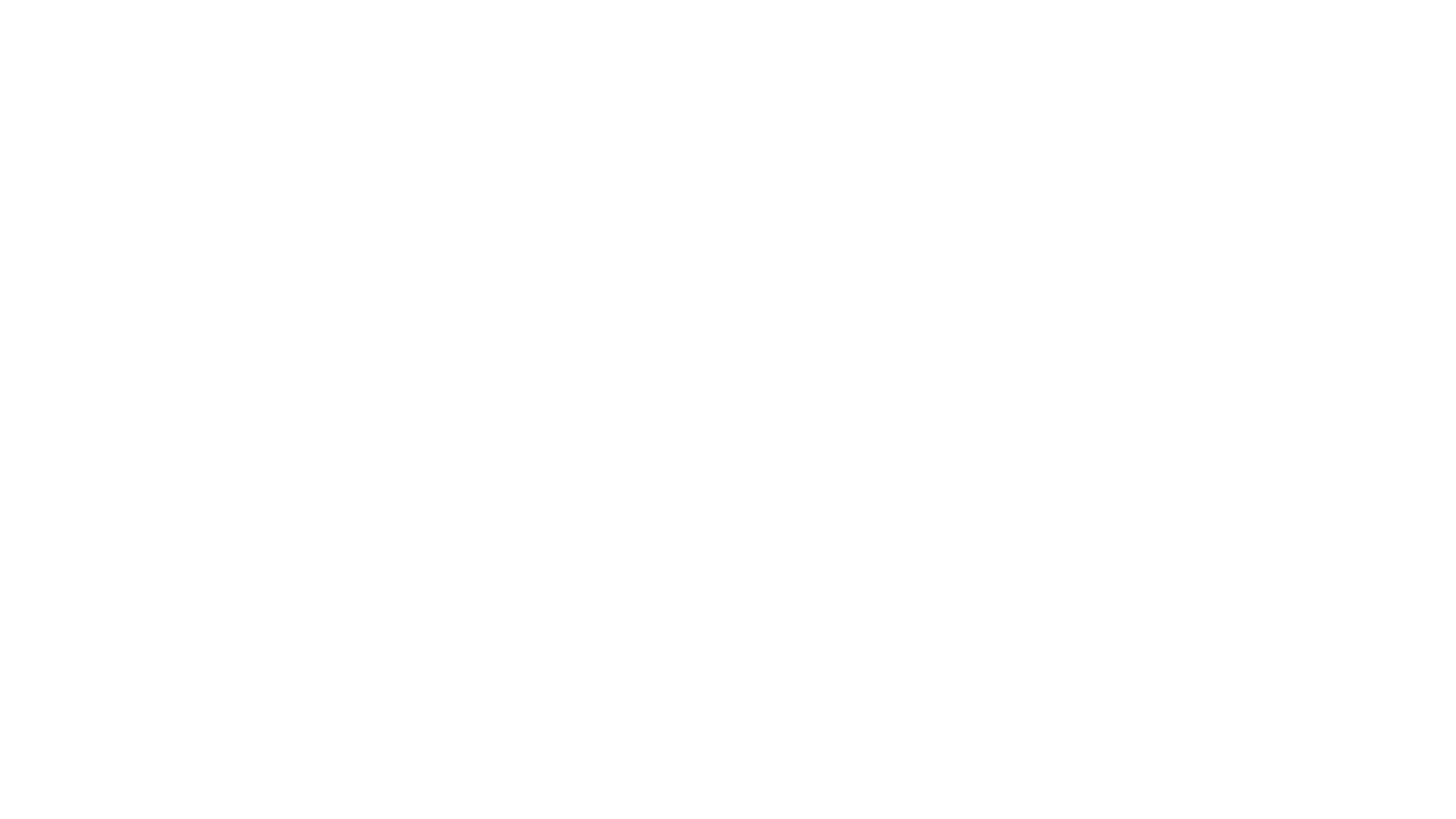 Schulversuch Talentschulen
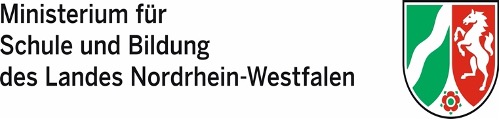 Weiterführende Informationen erhalten Sie hier:
https://www.schulministerium.nrw/themen/schulentwicklung/talentschulen 

www.schulministerium.nrw.de/docs/Schulentwicklung/Talentschulen/index.html
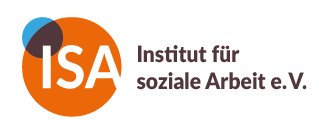 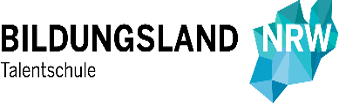